HÄNDE NASS MACHEN
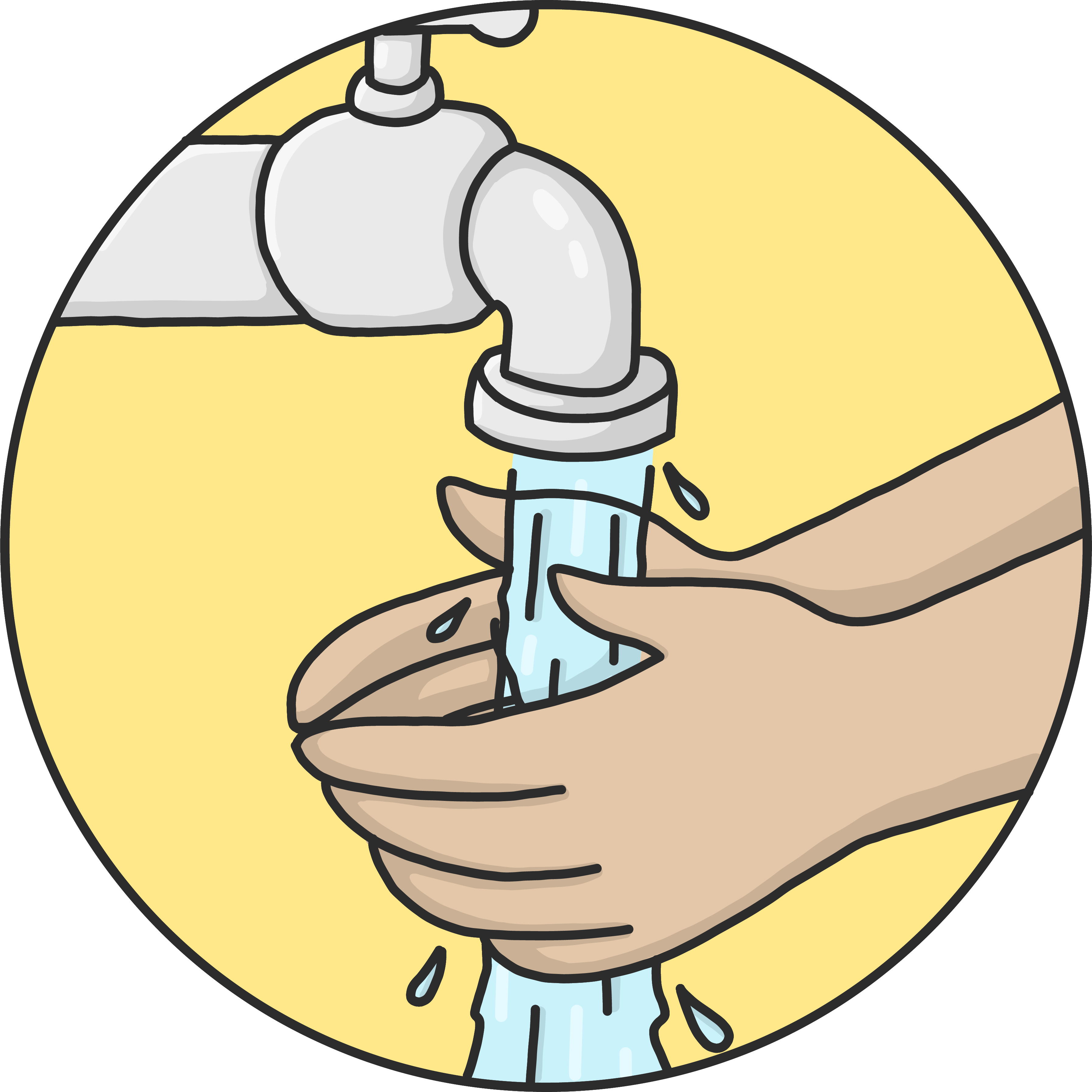 nass machen
30 SEKUNDEN LANG EINSEIFEN
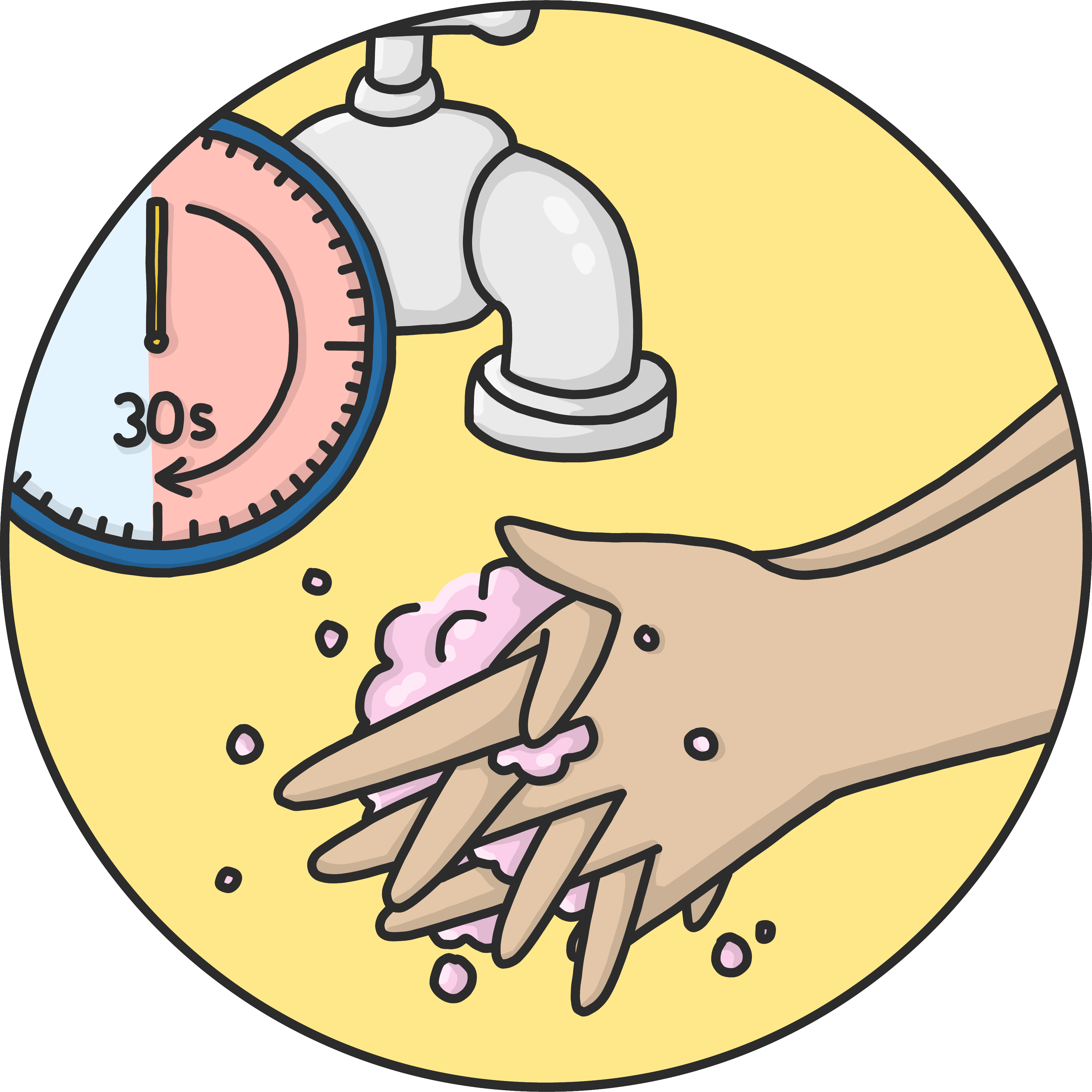 30s einseifen
ABSPÜLEN
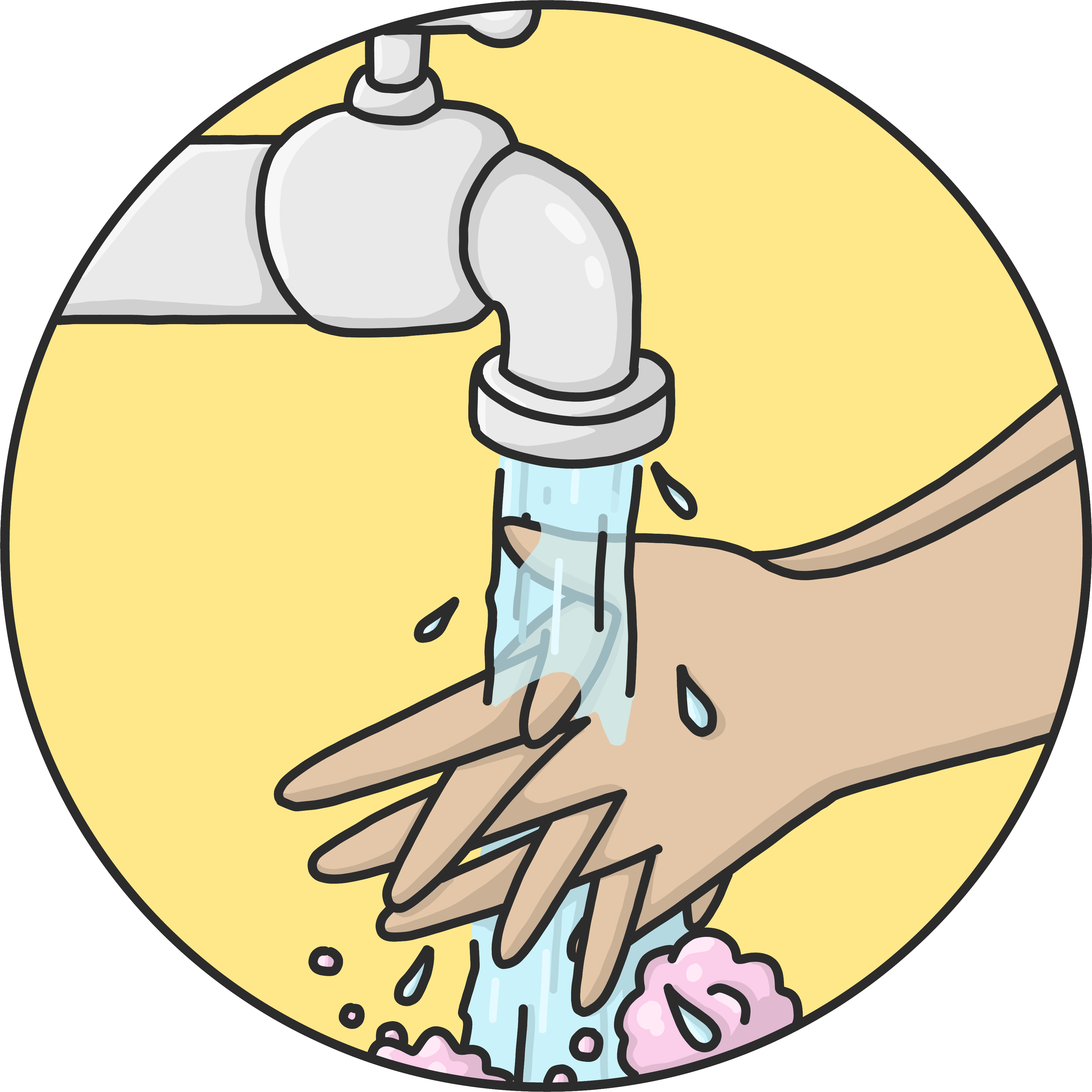 abspülen
ABTROCKNEN
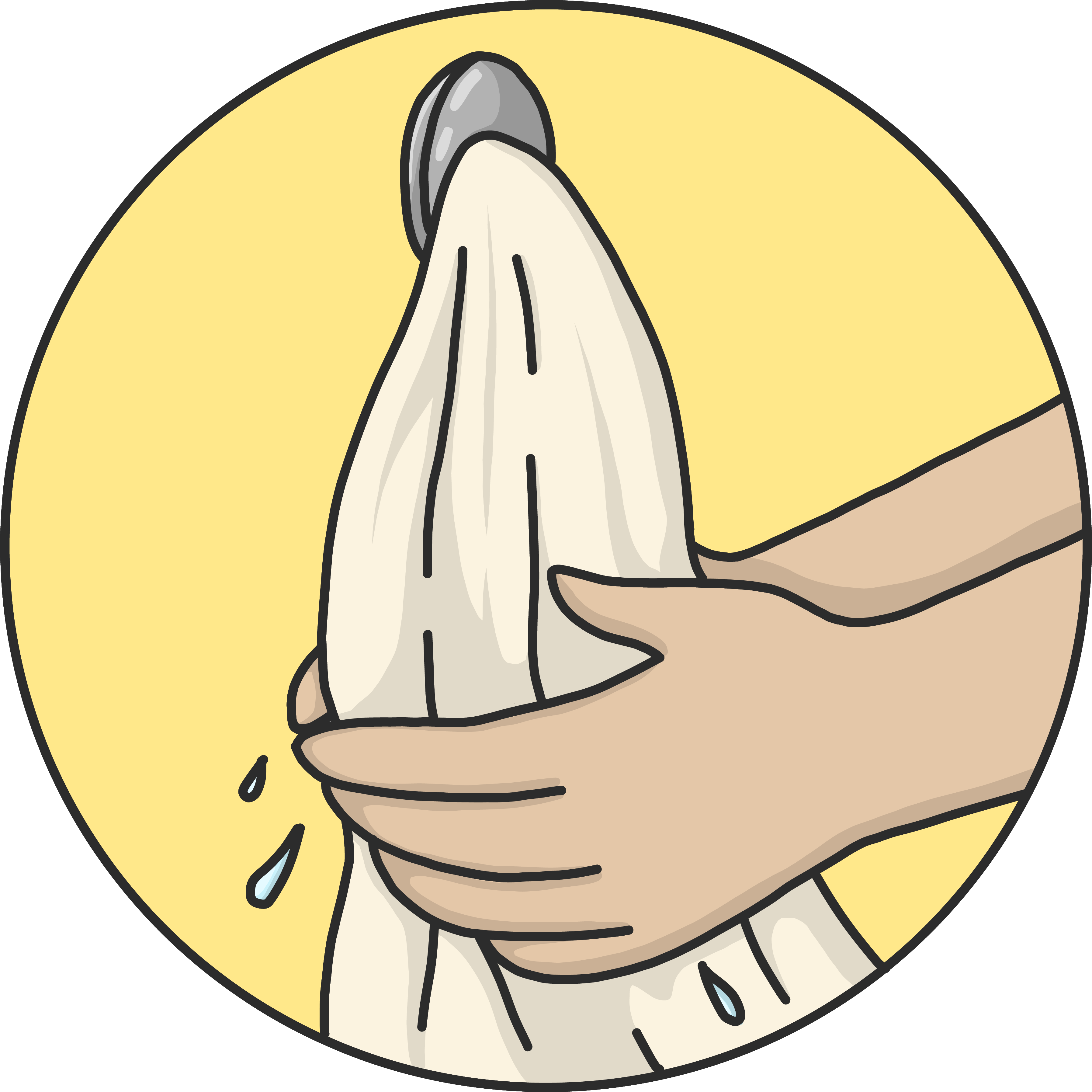 abtrocknen
ABSTAND HALTEN (DRAUßEN)
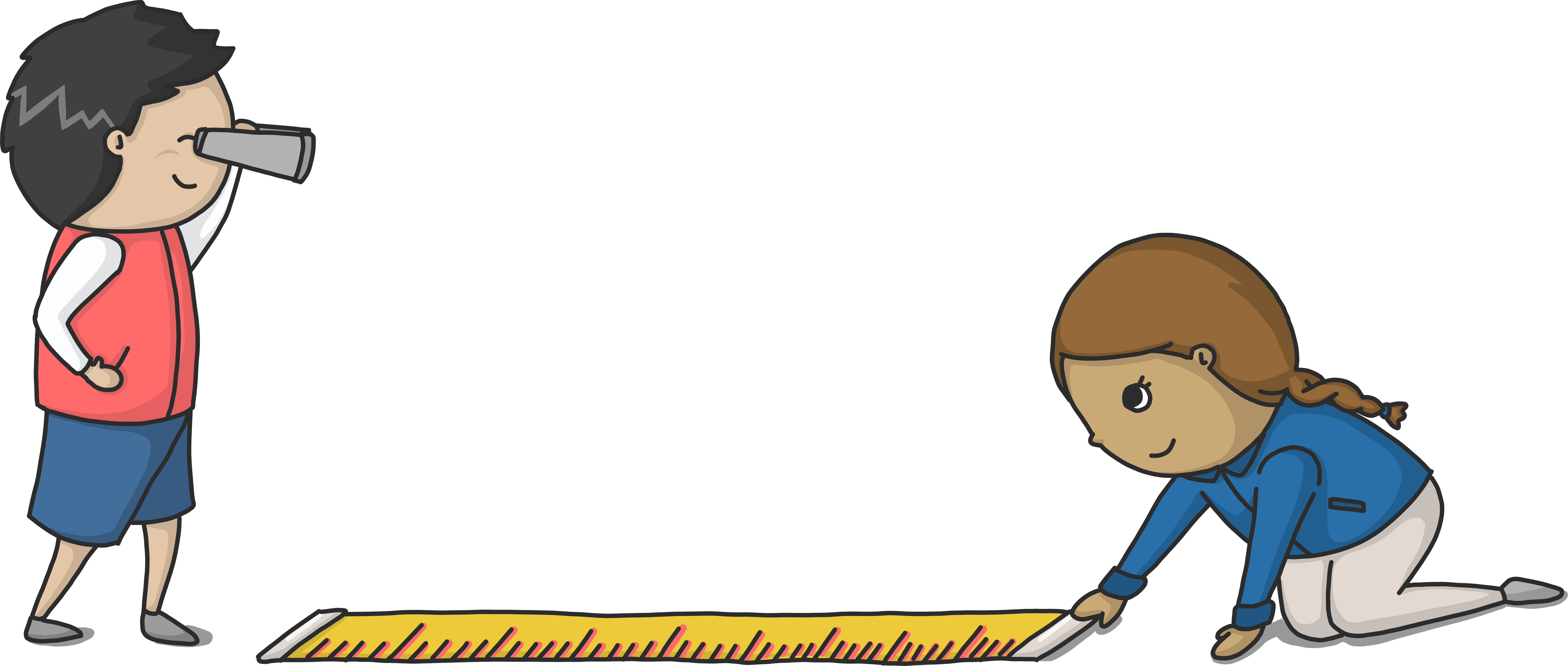 Abstand halten
ABSTAND HALTEN (DRINNEN)
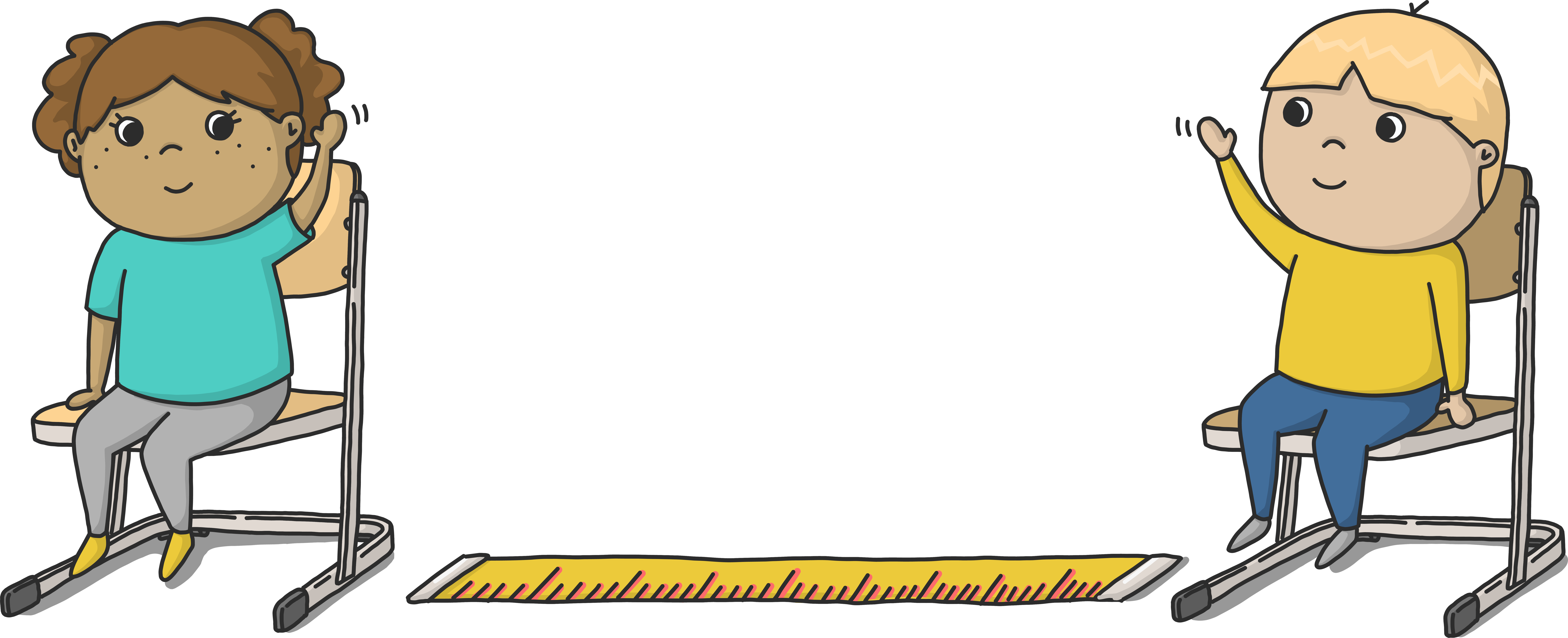 Abstand halten
REGELMÄßIG LÜFTEN
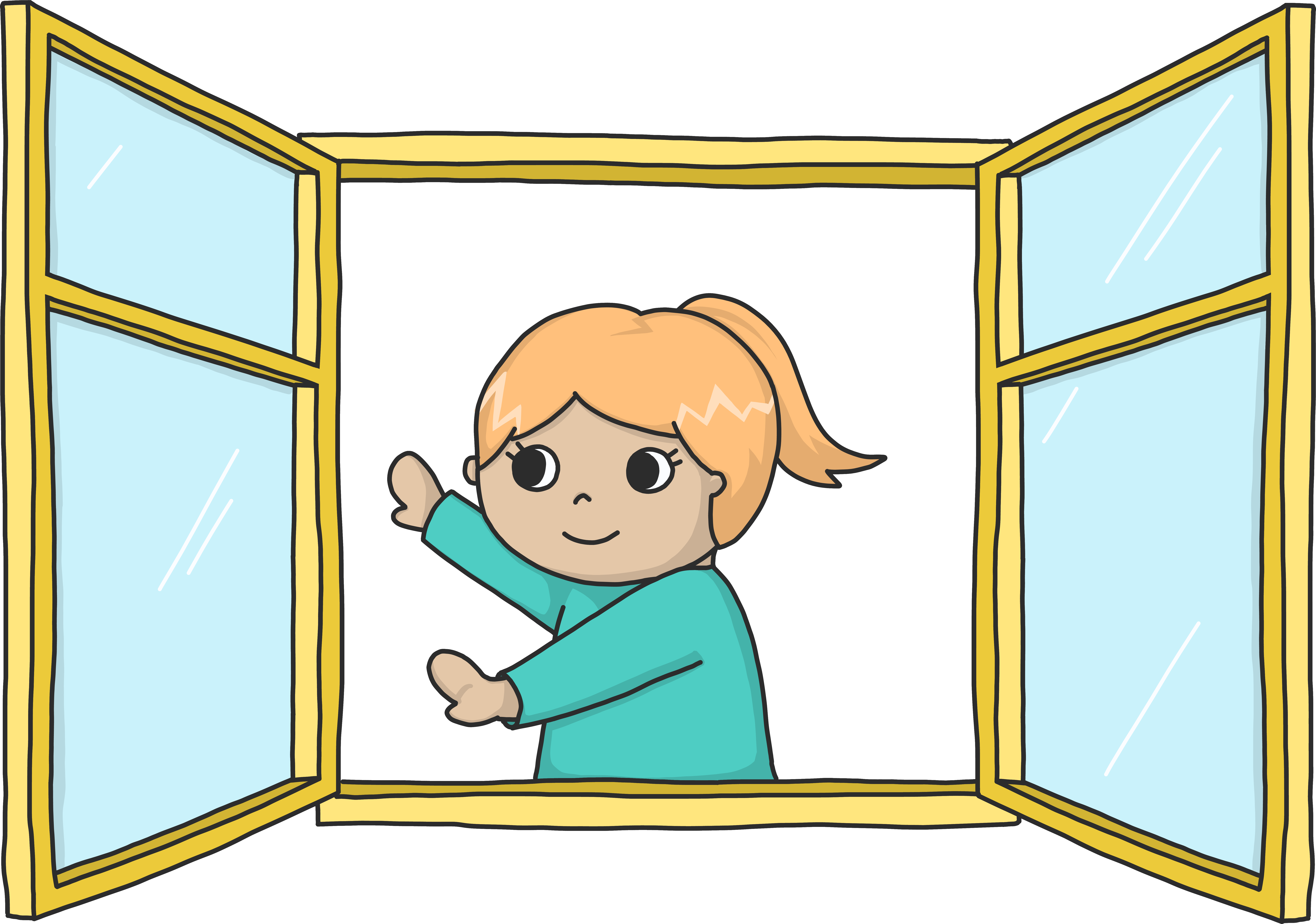 Regelmäßig lüften
MASKE TRAGEN
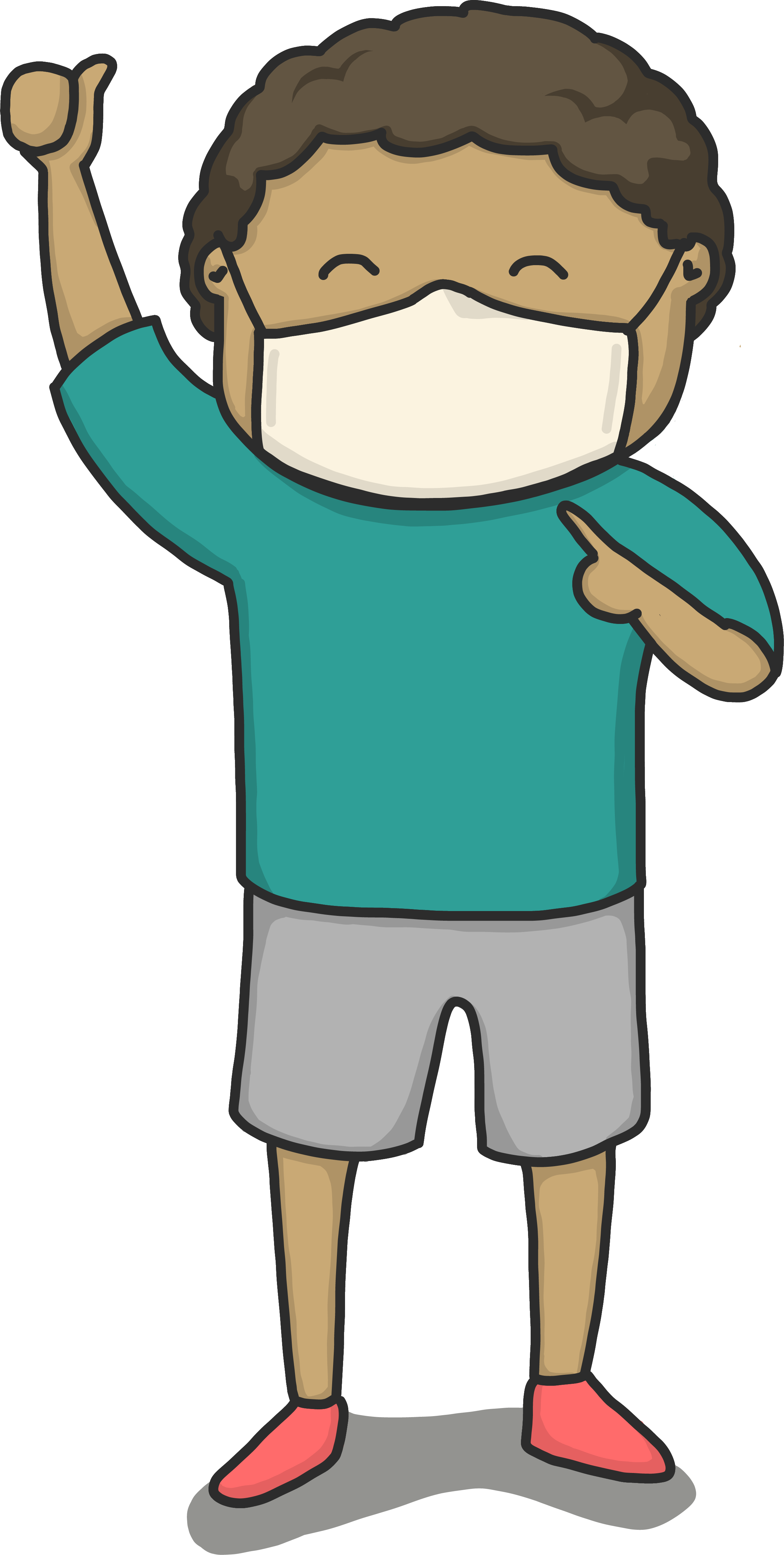 Maske tragen
„DEIN TITEL“